Uned Fathemateg 11: Sgwrsio dros y Rhyngrwyd
Mae Marc (o Sydney Awstralia) a Hans (o Berlin, yr Almaen) yn aml yn cyfathrebu â’i gilydd drwy “sgwrsio” dros y Rhyngrwyd. Rhaid iddyn nhw fewngofnodi i’r Rhyngrwyd ar yr un pryd i allu sgwrsio.

I gael amser addas i sgwrsio, edrychodd Marc ar siart o amseroedd y byd a gwelodd y canlynol:








CWESTIWN 11.1
Am 7:00 PM yn Sydney, faint o’r gloch ydi hi yn Berlin?
Beth rydyn ni am ei wybod?
Pa wybodaeth ddefnyddiol rydyn ni’n ei gwybod?
Pa dechnegau mathemategol eraill sydd angen i ni eu defnyddio?
Beth ydyn ni wedi’i ddysgu?
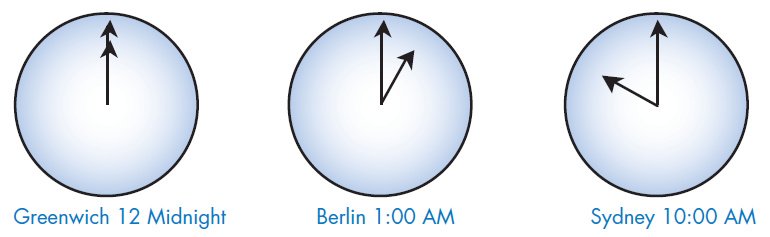 Greenwich 12 Ganol Nos
Uned Fathemateg 11: Sgwrsio dros y Rhyngrwyd
Mae Marc (o Sydney Awstralia) a Hans (o Berlin, yr Almaen) yn aml yn cyfathrebu â’i gilydd drwy “sgwrsio” dros y Rhyngrwyd. Rhaid iddyn nhw fewngofnodi i’r Rhyngrwyd ar yr un pryd i allu sgwrsio.

I gael amser addas i sgwrsio, edrychodd Marc ar siart o amseroedd y byd a gwelodd y canlynol:









CWESTIWN 11.1
Am 7:00 PM yn Sydney, faint o’r gloch ydi hi yn Berlin?
Beth rydyn ni am ei wybod?
Pa wybodaeth ddefnyddiol rydyn ni’n ei gwybod?
Pa dechnegau mathemategol eraill sydd angen i ni eu defnyddio?
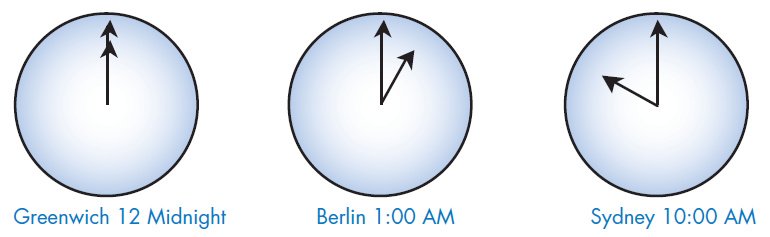 Beth ydyn ni wedi’i ddysgu?
Greenwich 12 Ganol Nos
Yn ôl i’r dechrau
Uned Fathemateg 11: Sgwrsio dros y Rhyngrwyd
Mae Marc (o Sydney Awstralia) a Hans (o Berlin, yr Almaen) yn aml yn cyfathrebu â’i gilydd drwy “sgwrsio” dros y Rhyngrwyd. Rhaid iddyn nhw fewngofnodi i’r Rhyngrwyd ar yr un pryd i allu sgwrsio.

I gael amser addas i sgwrsio, edrychodd Marc ar siart o amseroedd y byd a gwelodd y canlynol:









CWESTIWN 11.1
Am 7:00 PM yn Sydney, faint o’r gloch ydi hi yn Berlin?
Beth rydyn ni am ei wybod?
Pa wybodaeth ddefnyddiol rydyn ni’n ei gwybod?
Pa dechnegau mathemategol eraill sydd angen i ni eu defnyddio?
Beth ydyn ni wedi’i ddysgu?
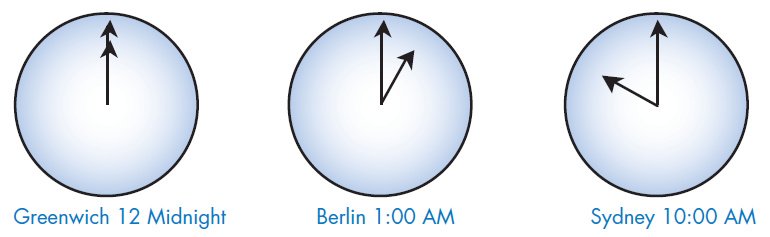 Greenwich 12 Ganol Nos
Yn ôl i’r dechrau
Uned Fathemateg 11: Sgwrsio dros y Rhyngrwyd
Mae Marc (o Sydney Awstralia) a Hans (o Berlin, yr Almaen) yn aml yn cyfathrebu â’i gilydd drwy “sgwrsio” dros y Rhyngrwyd. Rhaid iddyn nhw fewngofnodi i’r Rhyngrwyd ar yr un pryd i allu sgwrsio.

I gael amser addas i sgwrsio, edrychodd Marc ar siart o amseroedd y byd a gwelodd y canlynol:









CWESTIWN 11.1
Am 7:00 PM yn Sydney, faint o’r gloch ydi hi yn Berlin?
Beth rydyn ni am ei wybod?
Pa wybodaeth ddefnyddiol rydyn ni’n ei gwybod?
Pa dechnegau mathemategol eraill sydd angen i ni eu defnyddio?
Beth ydyn ni wedi’i ddysgu?
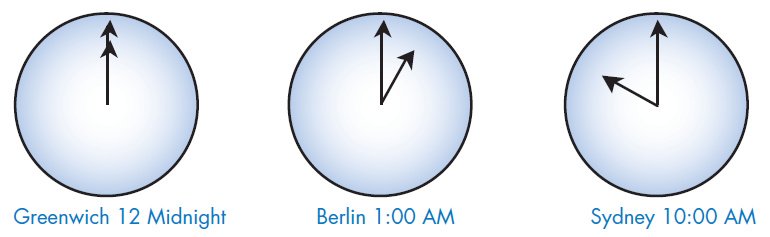 Greenwich 12 Ganol Nos
Yn ôl i’r dechrau
Uned Fathemateg 11: Sgwrsio dros y Rhyngrwyd
Mae Marc (o Sydney Awstralia) a Hans (o Berlin, yr Almaen) yn aml yn cyfathrebu â’i gilydd drwy “sgwrsio” dros y Rhyngrwyd. Rhaid iddyn nhw fewngofnodi i’r Rhyngrwyd ar yr un pryd i allu sgwrsio.

I gael amser addas i sgwrsio, edrychodd Marc ar siart o amseroedd y byd a gwelodd y canlynol:









CWESTIWN 11.1
Am 7:00 PM yn Sydney, faint o’r gloch ydi hi yn Berlin?
Beth rydyn ni am ei wybod?
Pa wybodaeth ddefnyddiol rydyn ni’n ei gwybod?
Pa dechnegau mathemategol eraill sydd angen i ni eu defnyddio?
Beth ydyn ni wedi’i ddysgu?
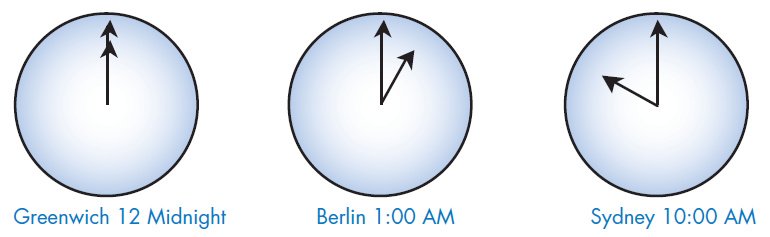 Greenwich 12 Ganol Nos
Yn ôl i’r dechrau
Uned Fathemateg 11: Sgwrsio dros y Rhyngrwyd
CWESTIWN 11.2
Dydi Marc a Hans ddim yn gallu sgwrsio rhwng 9:00 AM a 4:30 PM  yn eu hamser lleol oherwydd mae’n rhaid iddyn nhw fynd i’r ysgol.  Hefyd, fyddan nhw ddim yn sgwrsio rhwng 11:00 PM a 7:00 AM eu hamser lleol oherwydd byddan nhw’n cysgu. Pryd byddai hi’n amser da i Marc a Hans sgwrsio? Ysgrifennwch yr amseroedd lleol yn y tabl.
Beth rydyn ni am ei wybod?
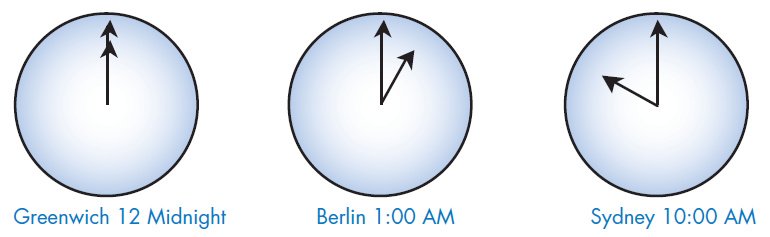 Pa wybodaeth ddefnyddiol rydyn ni’n ei gwybod?
Pa dechnegau mathemategol eraill sydd angen i ni eu defnyddio?
Greenwich 12 Ganol Nos
Beth ydyn ni wedi’i ddysgu?
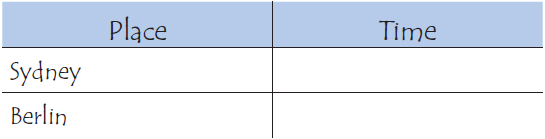 Dinas
Amser
Uned Fathemateg 11: Sgwrsio dros y Rhyngrwyd
CWESTIWN 11.2
Dydi Marc a Hans ddim yn gallu sgwrsio rhwng 9:00 AM and 4:30 PM  yn eu hamser lleol oherwydd mae’n rhaid iddyn nhw fynd i’r ysgol.  Hefyd, fyddan nhw ddim yn sgwrsio rhwng 11:00 PM a 7:00 AM eu hamser lleol oherwydd byddan nhw’n cysgu. Pryd byddai hi’n amser da i Marc a Hans sgwrsio? Ysgrifennwch yr amseroedd lleol yn y tabl.
Beth rydyn ni am ei wybod?
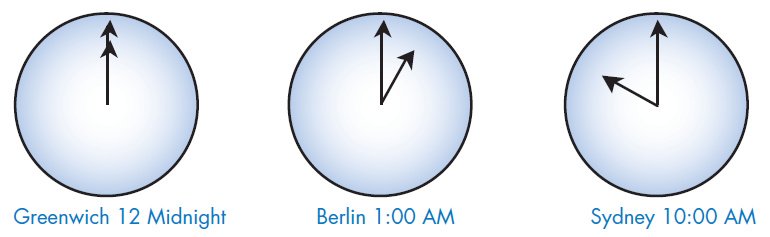 Pa wybodaeth ddefnyddiol rydyn ni’n ei gwybod?
Pa dechnegau mathemategol eraill sydd angen i ni eu defnyddio?
Greenwich 12 Ganol Nos
Beth ydyn ni wedi’i ddysgu?
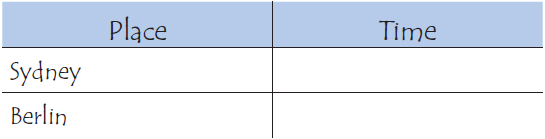 Dinas
Amser
Yn ôl i’r dechrau
Uned Fathemateg 11: Sgwrsio dros y Rhyngrwyd
CWESTIWN 11.2
Dydi Marc a Hans ddim yn gallu sgwrsio rhwng 9:00 AM and 4:30 PM  yn eu hamser lleol oherwydd mae’n rhaid iddyn nhw fynd i’r ysgol.  Hefyd, fyddan nhw ddim yn sgwrsio rhwng 11:00 PM a 7:00 AM eu hamser lleol oherwydd byddan nhw’n cysgu. Pryd byddai hi’n amser da i Marc a Hans sgwrsio? Ysgrifennwch yr amseroedd lleol yn y tabl.
Beth rydyn ni am ei wybod?
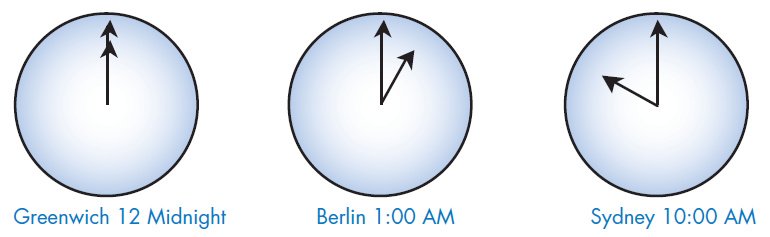 Pa wybodaeth ddefnyddiol rydyn ni’n ei gwybod?
Pa dechnegau mathemategol eraill sydd angen i ni eu defnyddio?
Greenwich 12 Ganol Nos
Beth ydyn ni wedi’i ddysgu?
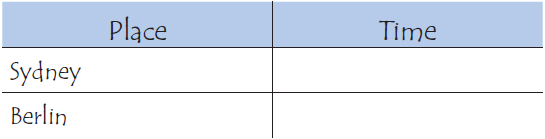 Dinas
Amser
Yn ôl i’r dechrau
Uned Fathemateg 11: Sgwrsio dros y Rhyngrwyd
CWESTIWN 11.2
Dydi Marc a Hans ddim yn gallu sgwrsio rhwng 9:00 AM and 4:30 PM  yn eu hamser lleol oherwydd mae’n rhaid iddyn nhw fynd i’r ysgol.  Hefyd, fyddan nhw ddim yn sgwrsio rhwng 11:00 PM a 7:00 AM eu hamser lleol oherwydd byddan nhw’n cysgu. Pryd byddai hi’n amser da i Marc a Hans sgwrsio? Ysgrifennwch yr amseroedd lleol yn y tabl.
Beth rydyn ni am ei wybod?
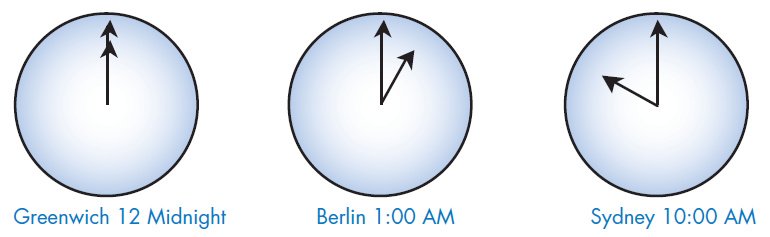 Pa wybodaeth ddefnyddiol rydyn ni’n ei gwybod?
Pa dechnegau mathemategol eraill sydd angen i ni eu defnyddio?
Greenwich 12 Ganol Nos
Beth ydyn ni wedi’i ddysgu?
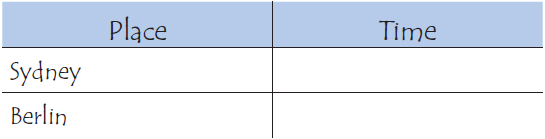 Dinas
Amser
Yn ôl i’r dechrau
Uned Fathemateg 11: Sgwrsio dros y Rhyngrwyd
CWESTIWN 11.2
Dydi Marc a Hans ddim yn gallu sgwrsio rhwng 9:00 AM and 4:30 PM  yn eu hamser lleol oherwydd mae’n rhaid iddyn nhw fynd i’r ysgol.  Hefyd, fyddan nhw ddim yn sgwrsio rhwng 11:00 PM a 7:00 AM eu hamser lleol oherwydd byddan nhw’n cysgu. Pryd byddai hi’n amser da i Marc a Hans sgwrsio? Ysgrifennwch yr amseroedd lleol yn y tabl.
Beth rydyn ni am ei wybod?
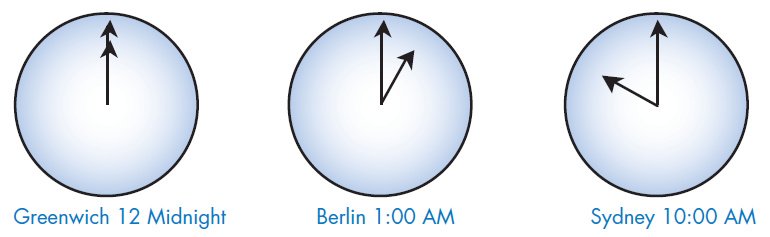 Pa wybodaeth ddefnyddiol rydyn ni’n ei gwybod?
Pa dechnegau mathemategol eraill sydd angen i ni eu defnyddio?
Greenwich 12 Ganol Nos
Beth ydyn ni wedi’i ddysgu?
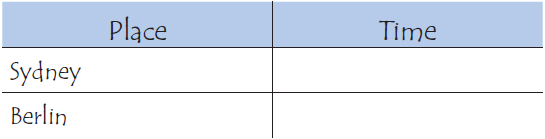 Dinas
Amser
Yn ôl i’r dechrau